Wait Times for Priority Procedures
Methodology Notes
Canadian Institute for Health Information
cihi.ca	@cihi_icis
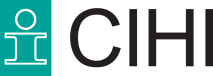 healthreports@cihi.ca
Last updated April 2024
About this document
This document defines the wait segments and cohort definitions for CIHI’s Wait Time indicators for priority procedures. It also contains information on the project history, areas for potential future expansion of the work, and an appendix with detailed information about the procedure cohorts, including ICD-10-CA and CCI codes (which are standards used in Canada to define diseases and interventions, respectively). 
The wait time data and more information can be found on CIHI’s wait time visualization page.
Table of contents
Slide 4 — Project overview 
Slide 10 — Priority procedure wait times: Definitions 
Slide 38 — Other wait times: Definitions
Slide 45 — Appendix: ICD-10-CA and CCI codes
Project overview
Background
In 2004, Canada’s first ministers agreed to work toward reducing wait times for 5 priority areas: cancer treatment, cardiac care, diagnostic imaging, joint replacement and sight restoration. CIHI was mandated to collect wait time information and monitor provincial progress in meeting benchmarks. 
Since 2004, CIHI and the provinces have collaboratively worked toward the development of indicators and public wait time reporting for 
5 procedures with established wait time benchmarks;
2 diagnostic imaging procedures;
5 cancer sites; and 
Coronary artery bypass graft.
Background (continued)
In 2005, the Comparable Indicators of Access Sub Committee (CIASC) developed a pan-Canadian definition for wait time measurement that was adopted by the federal/provincial/territorial ministries.
Start date for wait time measurement was defined as follows: “Waiting for a health service begins with the booking of a service, which is when the patient and the appropriate physician agree to a service, and the patient is ready to receive it.”
Finish date for wait time measurement was defined as follows: “Waiting for a service ends when the patient receives the service, or the initial service in a series of treatments or services.”
Wait time metrics
CIHI’s wait time reporting includes the following metrics:
Median: Half of all patients waited this many days (or hours) before receiving care
90th percentile: 1 out of 10 patients waited this many days/hours or more before receiving care
Volumes for all procedures
The proportion of patients who received their procedure within the benchmark  time frame (where applicable)
Note For procedures other than hip fracture repair, CIHI calculates the national estimates for median and 90th percentile using a weighted average of provincial submissions. Weights are calculated using provincially submitted surgical volumes.
Procedures for which wait time information is currently being reported
5 procedures with benchmarks: 
Hip replacement
Knee replacement
Cataract surgery
Hip fracture repair
Radiation therapy 
2 diagnostic imaging procedures:
MRI scan
CT scan
5 cancer surgeries:
Breast
Bladder
Colorectal
Lung
Prostate
Coronary artery bypass graft (CABG)
Wait time cohort
Wait times are captured retrospectively
The cohort includes all procedures that were performed in the designated time frame (April to September of each year). Wait times are determined by looking back to the start of the wait time for that cohort.
Wait time reporting is based on the place of service (e.g., the geographic location where the service/procedure is provided/performed) as opposed to the patient’s place of residence. 
Wait times include procedures provided to patients from other jurisdictions.
Wait times exclude procedures provided to patients sent to other jurisdictions.
Rationale: Wait times are reflective of the system capacity in the province that provides the procedure.
Priority procedure wait times: 
Definitions
Hip replacement
As of 2010, the following definition and population have been applied to reporting for hip replacement surgery wait times:
Definition
The number of days a patient waited, between the date when the patient and the appropriate physician agreed to a total hip replacement surgery and the patient was ready to receive it, and the date the patient received a planned total hip replacement surgery.
Benchmark
Within 26 weeks (182 days)
Time frame
April 1 to September 30, annually
Hip replacement (continued)
Population
Includes those age 18 and older
Includes all total hip replacements (primary and revision); bilateral joint replacements count as a single wait
Includes all priority levels
Excludes emergency cases
Excludes elective partial hip replacements 
Excludes days when the patient was unavailable
Decisions/rationale
The exclusion of bilateral hip replacements and inclusion of patients younger than age 18 are not considered material to the wait times. These are not reported as exceptions for provinces that are unable to include/exclude these cases.
Provinces continue to work toward removing “patient unavailable” days from reported wait times. This will continue to be an area of variation that CIHI will note.
Knee replacement
As of 2010, the following definition and population have been applied to reporting for knee replacement surgery wait times:
Definition
The number of days a patient waited, between the date when the patient and the appropriate physician agreed to a total knee replacement surgery and the patient was ready to receive it, and the date the patient received a planned total knee replacement surgery.
Benchmark
Within 26 weeks (182 days)
Time frame
April 1 to September 30, annually
Knee replacement (continued)
Population
Includes those age 18 and older
Includes all total knee joint replacements (primary and revision); bilateral joint replacements count as a single wait
Includes all priority levels
Excludes emergency cases 
Excludes days when the patient was unavailable
Decisions/rationale
The exclusion of bilateral knee replacements and inclusion of patients younger than age 18 are not considered material to the wait times. These are not reported as exceptions for provinces that are unable to include/exclude these cases.
Provinces continue to work toward removing “patient unavailable” days from reported wait times. This will continue to be an area of variation that CIHI will note.
Hip fracture repair (inpatient)
As of 2017, the following definition and population have been applied to reporting for hip fracture repair wait times (inpatient):
Definition
The number of hours a patient waited, from the time of first inpatient admission with a hip fracture (index admission) to the time the patient received hip fracture repair surgery.
Benchmark
Within 48 hours
Time frame
April 1 to September 30, annually
Hip fracture repair (inpatient) (continued)
Population
Includes those age 18 and older
Excludes scheduled procedures (urgent admissions only)
Excludes records with invalid admission, discharge or procedure time
Data source
Discharge Abstract Database
Additional information
The inclusion/exclusion criteria and episode building method for this indicator are the same as those for a related CIHI indicator. Please see the Numerator and Denominator sections of the Indicator Library entry. The episode building methodology is described in the Description section.
Hip fracture repair (emergency and inpatient)
As of 2017, the following definition and population have been applied to reporting for hip fracture repair wait times (emergency and inpatient):
Definition
The number of hours a patient waited, from the time the patient was first registered in an emergency department (ED) to the time the patient received hip fracture repair surgery.
Benchmark
Within 48 hours
Time frame
April 1 to September 30, annually
Hip fracture repair (emergency and inpatient) (continued)
Population
Includes those age 18 and older
Excludes records with invalid admission, discharge or procedure time
Data source
Discharge Abstract Database, National Ambulatory Care Reporting System (Ontario and Alberta only)
Aggregate data submitted by provincial Health ministries
Additional information
The methodology begins with inpatient episodes for hip fracture repair (see slides 15 and 16) and is linked to prior emergency department (ED) visits.
The ED visit is considered related to the inpatient hip fracture episode if the length of time between leaving the ED and admission to acute care is between 12 and 24 hours.
•  If more than one ED visit is linked to a single inpatient hip fracture episode, then the ED visit with the earliest entry date/time is selected to identify the start of the wait time.
Cataract surgery
As of 2010, the following definition and population have been applied to reporting for cataract surgery wait times:
Definition
The number of days a patient waited, between the date when the patient and the appropriate physician agreed to a cataract surgery and the patient was ready to receive it, and the date the patient received a planned cataract surgery.
Benchmark
Within 16 weeks (112 days)
Time frame
April 1 to September 30, annually
Cataract surgery (continued)
Population
Includes those age 18 and older
Includes first eye only; bilateral cataract removal counts as a single wait
Includes all priority levels
Excludes emergency cases 
Excludes days when the patient was unavailable
Reviewed April 19, 2011
Decisions/rationale
CIHI will note the cases that have been included in which a procedure has been performed on the second eye.
Cataract surgery (continued)
There is no universal definition of high-risk cataract surgery procedures across provinces; hence, they are not consistent across jurisdictions. CIHI will note where high-risk patients are included.
Provinces continue to work toward removing “patient unavailable” days from reported wait times. This will continue to be an area of variation that CIHI notes.
Rationale for including first eye only: About 40% of all cataract surgery procedures involve the second eye. Second-eye surgery is often performed after a medically determined interval. Since these patients can be thought of as continuing under treatment rather than waiting for surgical availability, the inclusion of second-eye surgery could distort the cataract wait times results.
Coronary artery bypass graft (CABG) surgery
As of 2011, the following definition and population have been applied to reporting for bypass surgery wait times:
Definition
The number of days a patient waited, between the date when the patient and the appropriate physician agreed to a coronary artery bypass graft (CABG) and the patient was ready to receive it, and the date the patient received a planned CABG.
Benchmark
Benchmarks currently not reported (see slide “History of CABG benchmark reporting” for details)
Time frame
April 1 to September 30, annually
Coronary artery bypass graft (CABG) surgery (continued)
Population
Includes those age 18 and older
Includes isolated CABG only
Includes all priority levels
Excludes emergency cases 
Excludes days when the patient was unavailable
Decisions/rationale
Including those younger than age 18 is not material to the reported wait times for bypass surgery. Inclusion of these patients will not be reported as an exception.
Provinces continue to work toward removing “patient unavailable” days from reported wait times. This will continue to be an area of variation that CIHI notes.
Due to variations in the way clinical urgency is defined across Canada, CIHI is currently unable to report on CABG benchmarks.
History of CABG benchmark reporting
In 2005, a pan-Canadian definition for urgency levels for coronary artery bypass graft (CABG) surgery was developed, along with respective benchmarks (see next slide). Despite the agreement on wait time benchmarks, there is not yet consistency in how urgency levels are applied across the country.
Prior to 2012, to address the differences in urgency levels among provinces, CIHI’s wait time reports presented the proportion of patients receiving CABG surgery within the longest time frame only. 
In 2012, it was decided that assessing the percentage of patients receiving care within the longest benchmark does not truly reflect the experiences of patients who have different requirements for treatment — particularly for the group of patients in need of the most urgent care. 
As a result, reporting on CABG wait time benchmarks was discontinued, with the goal of resuming reporting when provincial urgency levels are better aligned.
History of CABG benchmark reporting (continued)
Former CABG urgency levels and benchmarks
Source
Comparable Indicators of Access Sub-Committee. PT Proposal to Establish Comparable Indicators of Access. 2005.
Radiation therapy
As of 2011, the following definition and population have been applied to reporting for radiation therapy wait times:
Population
Includes those age 18 and older
Includes all referrals to start or initiate radiation treatment 
Includes all priority levels and all cancer types rolled up 
Excludes days when the patient was unavailable
Includes oncology planning time
Definition
The number of days a patient waited, between the date the patient was ready to treat and the date of the first radiation therapy treatment. 
Benchmark
Within 4 weeks (28 days) of patient being ready to treat
Time frame
April 1 to September 30, annually
Radiation therapy (continued)
Decisions/rationale
Emergency patients are included, as their inclusion is not material to the reported wait times for radiation therapy. The exclusion of these patients will not be reported as an exception.
All referrals to start or initiate treatment may include patients who have had previous radiation treatment for the same or other cancers, patients who have metastases from a previous cancer and/or palliative patients. 
Provinces that include radiation treatments other than external beam will be noted in the exceptions.
CT and MRI scans
As of 2010, the following definition and population have been applied to reporting for CT and MRI scan wait times:
Definition
The number of days a patient waited, between the date the order/requisition was received and the date the patient received the scan.
Time frame
April 1 to September 30, annually
Population
Includes those age 18 and older
Includes diagnostic scans (may be inpatient or outpatient)
Includes all priority levels
Excludes emergency cases 
Excludes routine follow-up scans
Excludes mammography screening and prenatal screening
CT and MRI scans (continued)
Decisions/rationale
The inclusion of emergency patients is not considered material to the reported wait times. These are not reported as exceptions for provinces that are unable to exclude these cases.
Routine follow-up scans are material to reported wait times as they comprise between 10% and 15% of all cases, and are typically scheduled at regular intervals. For those provinces that are unable to remove follow-ups, CIHI will note this as an exception.
Cancer surgery
As of 2014, the following common definition and population have been applied to reporting for 5 cancer surgery wait times:
Definition
The number of days a patient waited, between the date when the patient and the appropriate physician agreed to a cancer surgery and the patient was ready to receive it, and the date the patient received a planned cancer surgery.
Time frame
April 1 to September 30, annually
Population
Includes all surgeries for proven and suspected cancers
Includes all surgeries for palliative patients
Includes all cancer surgery for new and recurrent/metastatic cancers
Excludes days when the patient was unavailable
Excludes patients who received a biopsy as the sole procedure
Excludes patients on neoadjuvant therapy 
Excludes emergency cases
Cancer surgery (continued)
Decisions/rationale
Suspected cases are included because a pathology report may not be completed before surgery and data collection limitations do not allow for accurate collection of pathology results.
Surgical treatment for palliative patients and recurrent cancers is included because it competes for operating room time, the same as treatment for newly diagnosed cancer patients.
Provinces unable to exclude biopsies as a sole procedure will be noted in the exceptions.
Breast cancer surgery
In addition to the general definitions for cancer surgery, the following have been applied to reporting for breast cancer surgery wait times:
Population
Includes all mastectomies, resections, excisions and lumpectomies for proven or suspected cases of cancer
Includes breast and sentinel node biopsies when combined with surgeries listed above for patients who have a proven or suspected cancer
Excludes BRCA 1 and 2 mutations
Excludes breast reconstruction surgery unless done in the same operating room session
Breast cancer surgery (continued)
Decisions/rationale
Treatment for BRCA 1 and 2 mutations is different than treatment for those with suspected or confirmed cancer and is therefore excluded. Provinces unable to exclude BRCA 1 and 2 mutations will be noted in the exceptions.
Reconstruction cases will be excluded for the same reason noted in the previous bullet. However, these cases are not likely to materially affect wait times and no provincial exception will be noted if provinces are unable to remove these cases.
Bladder cancer surgery
In addition to the general definitions for cancer surgery, the following have been applied to reporting for bladder cancer surgery wait times:
Population
Includes resections (partial or complete) of the bladder with or without fulguration
Includes cystectomy with or without ileal conduit for proven or suspected cases of cancer
Excludes cystoscopy as a diagnostic procedure
Colorectal cancer surgery
In addition to the general definitions for cancer surgery, the following have been applied to reporting for colorectal cancer surgery wait times:
Population
Includes all resections of the colon by incision or scope performed in an operating room (large intestine including cecum, ascending, transverse, descending and sigmoid) and rectum (does not include small intestine) for proven or suspected cases of cancer
Includes ileostomy/colostomy for proven or suspected cancer
Excludes closure of ileostomy/colostomy
Excludes cancer of the stomach or small intestine
Excludes diagnostic scopes
Lung cancer surgery
In addition to the general definitions for cancer surgery, the following have been applied to reporting for lung cancer surgery wait times:
Population
Includes thoracotomies for suspected or proven cancer with resection (partial or complete) of lung(s)
Excludes bronchoscopies/mediastinoscopies
Decisions/rationale
Bronchoscopy/mediastinoscopy for diagnosis was excluded as most lung cancer is diagnosed using various diagnostic imaging modalities.
Prostate cancer surgery
In addition to the general definitions for cancer surgery, the following have been applied to reporting for prostate cancer surgery wait times:
Population
Includes complete resection of the prostate for proven or suspected cases of cancer
Excludes transurethral resection of the prostate
Other wait times: Definitions
Definitions for other wait times have been developed
Wait time definitions have been developed for the following 3 procedures/services as a starting point for jurisdictions to use should they wish to start collecting this information:
IV chemotherapy
Diagnostic imaging (PET scan and ultrasound)
Specialist care
IV chemotherapy
Ready to treat to first treatment:* The wait time for IV chemotherapy treatment is the number of calendar days a patient waited, between the date the patient was ready to treat and the date of the first IV chemotherapy treatment (day 1, cycle 1).
Referral to consult: The number of days a patient waited, between the date the referral from family physician or specialist was received and the date the patient was seen by an oncologist for the first time.
Consult to treatment: The number of days a patient waited, between the date the patient was seen by the oncologist for the first time and the date of the first IV chemotherapy treatment.
Summary measures: 50th percentile, 90th percentile
Body sites: Breast, colorectal, lung, all sites combined
Note
* It was agreed that the “ready to treat to first treatment” wait time will be the common starting point when provinces are ready to begin collecting and reporting.
IV chemotherapy (continued)
Population
Includes those age 18 and older
Includes IV chemotherapy only
Includes only first dose of IV chemotherapy treatment for patients with a new diagnosis of cancer or recurrent cancer
Includes planning time
Excludes supportive and hormonal therapy
Excludes multiple rounds
Excludes emergency patients who have a life-threatening condition and require immediate assessment and treatment
Excludes inpatient cases
Excludes patient unavailable days
PET scan and ultrasound wait times
Definition
The number of days a patient waited, from the date the order/requisition was received to the date the patient received the positron emission tomography (PET)/ultrasound scan.
Summary measures: 50th percentile, 90th percentile
Population
Includes those age 18 and older
Excludes obstetrics
Excludes routine follow-ups
Excludes emergency patients
PET scan and ultrasound wait times (continued)
Decisions/rationale
Obstetrics scans are typically scheduled for set times, so these patients do not wait for their scan.
Follow-up appointments are typically scheduled. Some provinces are unable to separate out routine follow-ups.
There is a high proportion of no-shows and rescheduled appointments across all of the provinces; given the large volume of scans, it is not possible to delete patient unavailable days as with other priority procedures. However, most provinces are able to adjust the wait time data by removing patients who initiate delays, and those that are currently unable to do so agree in principle that these patients should be removed. Provinces will move toward excluding patients who reschedule their appointment. Where this is not possible, an exception will be noted.
Specialist care wait times
Definition
The number of days between the date the referral was received in the specialist’s office and the date the patient was seen by a specialist.
Summary measures: 50th percentile, 90th percentile
Population
Includes those age 18 and older
Includes new referrals (new referrals occur when a referral letter is generated by a general practitioner or other specialist)
Excludes patient unavailable days
Excludes emergency cases and in-hospital referrals
Appendix: ICD-10-CA and CCI codes
Table A1: ICD-10-CA and CCI codes defining priority procedure cohorts
Table A1: ICD-10-CA and CCI codes defining priority procedure cohorts (continued)
Table A1: ICD-10-CA and CCI codes defining priority procedure cohorts (continued)
Table A1: ICD-10-CA and CCI codes defining priority procedure cohorts (continued)
Table A1: ICD-10-CA and CCI codes defining priority procedure cohorts (continued)
Table A1: ICD-10-CA and CCI codes defining priority procedure cohorts (continued)
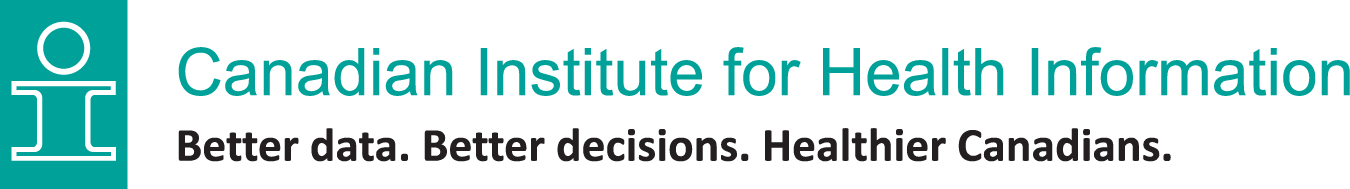 How to cite this document:
Canadian Institute for Health Information. Wait Times for Priority Procedures — Methodology Notes. Ottawa, ON: CIHI; 2024.
cihi.ca
@cihi_icis
healthreports@cihi.ca